РАЗВИТИЕ ТВОРЧЕСКИХ СПОСОБНОСТЕЙ                    ДЕТЕЙ СТАРШЕГО ВОЗРАСТА  В ПРОЦЕССЕ                       ТЕАТРАЛИЗОВАННОЙ ДЕЯТЕЛЬНОСТИ                  ДО МБОУ «Основная общеобразовательная                                  школа п. Школьный»                      “Театр – это волшебный мир.                  Он дает уроки красоты, морали                      и нравственности.                   А чем они богаче, тем успешнее                идет развитие духовного мира                                                                детей…”                                                              (Б. М. Теплов)
Актуальность  проекта
Театральная деятельность — это самый распространенный вид детского творчества. Она близка и понятна ребенку, глубоко лежит в его природе и находит свое отражение стихийно, потому что связана с игрой. Всякую свою выдумку, впечатление из окружающей жизни ребенку хочется воплотить в живые образы и действия. Входя в образ, он играет любые роли, стараясь подражать тому, что видел и что его заинтересовало, и получая огромное эмоциональное наслаждение.

          ФГОС предполагают интеграцию образовательных областей в организации деятельности детей. Именно театральная деятельность поможет решить многие задачи, в особенности: социально – коммуникативного, познавательного, речевого, художественно – эстетического и       
физического развития детей.
[Speaker Notes: Актуальность]
Цель проекта
Развитие артистических способностей детей старшего дошкольного возраста через театрализованную деятельность.
[Speaker Notes: Формы организации театрализованной деятельности]
Задачи проекта
1. Использовать театрализованные игры для решения основных задач образовательных областей в соответствии с ФГОС.
2. Учить детей разыгрывать несложные представления по знакомым литературным произведениям, используя выразительные средства(интонацию, мимику, жест).
3. Воспитывать у детей устойчивый интерес к театру, организуя их собственную театральную деятельность.
[Speaker Notes: Формы организации театрализованной деятельности]
Основные формы реализации проекта: * Речевые и дыхательные упражнения.  * Художественное слово.  * Чтение художественной литературы.  * Праздники и развлечения, беседы.  * Работа с родителями.
ВИДЫ ТЕАТРАЛИЗОВАННЫХ ИГР
Кукольный театр
Шапочный театр
Пальчиковый театр
Настольный театр
РАБОТА С РОДИТЕЛЯМИ
Консультации: 

* «Театр в жизни ребёнка »
 
* «Как устроить домашний театр для детей »
 
* «Как читать сказку? »
 
* «Роль сказки в развитии речи детей »
 
* «История возникновения сказки»

* «Сказки, которые мы читаем детям»
 
* «Играйте вместе с детьми »
[Speaker Notes: Формы организации театрализованной деятельности]
ОЖИДАЕМЫЕ РЕЗУЛЬТАТЫ
Реализация проекта по развитию творческих способностей детей посредством театрализованных игр в совместной и самостоятельной деятельности поможет:
активное использование образовательных областей в соответствии с ФГОС.
создание игровой среды для совместной деятельности детей в детском саду;
репетиции с детьми для дальнейшего показа в зале настоящим зрителям: детям и родителям; 
интегрированные занятия с применением театрализованной деятельности;
совместная работа родителей и детей в театрализованных представлениях.
[Speaker Notes: Формы организации театрализованной деятельности]
Диагностика
сентябрь
[Speaker Notes: Формы организации театрализованной деятельности]
СПАСИБО ЗА ВНИМАНИЕ!
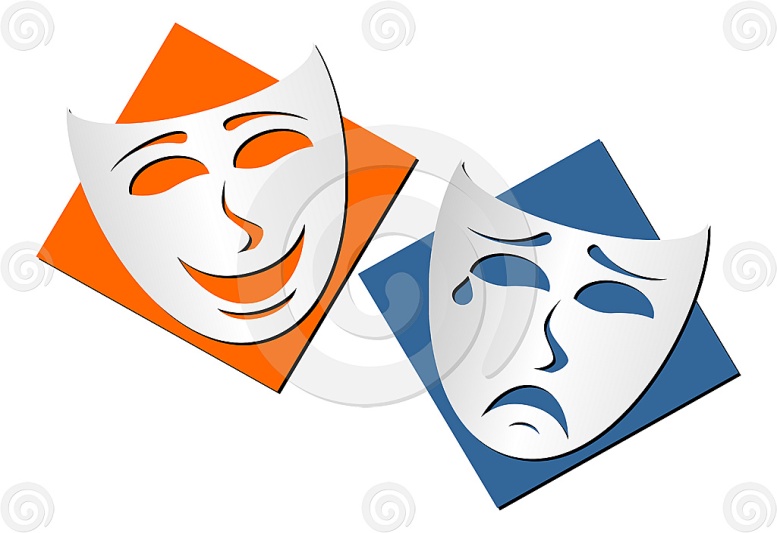